EUROBITUME
THE EUROPEAN BITUMEN ASSOCIATION
Binder Innovations
Innovation, Quality & Cost
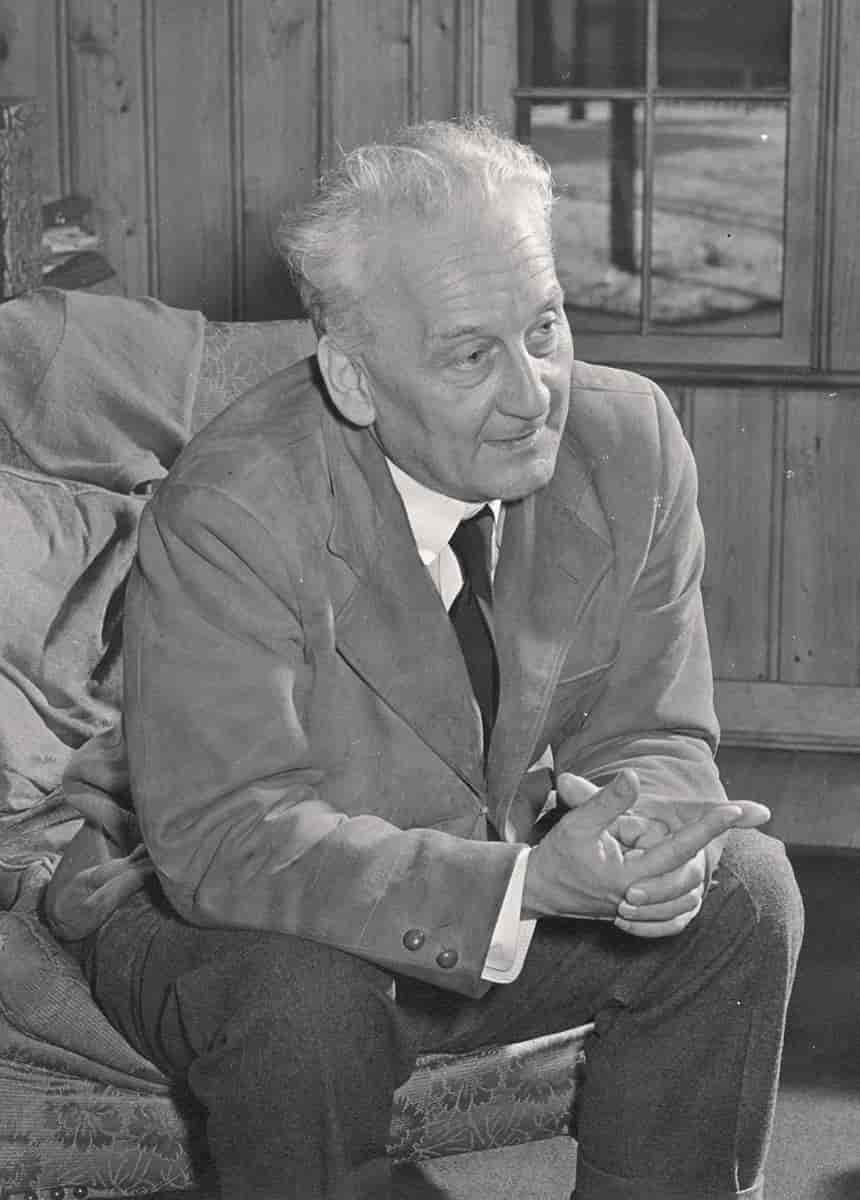 “Innovation is seeing what everyone has seen & thinking what nobody has thought”
Dr. Albert Szent-György
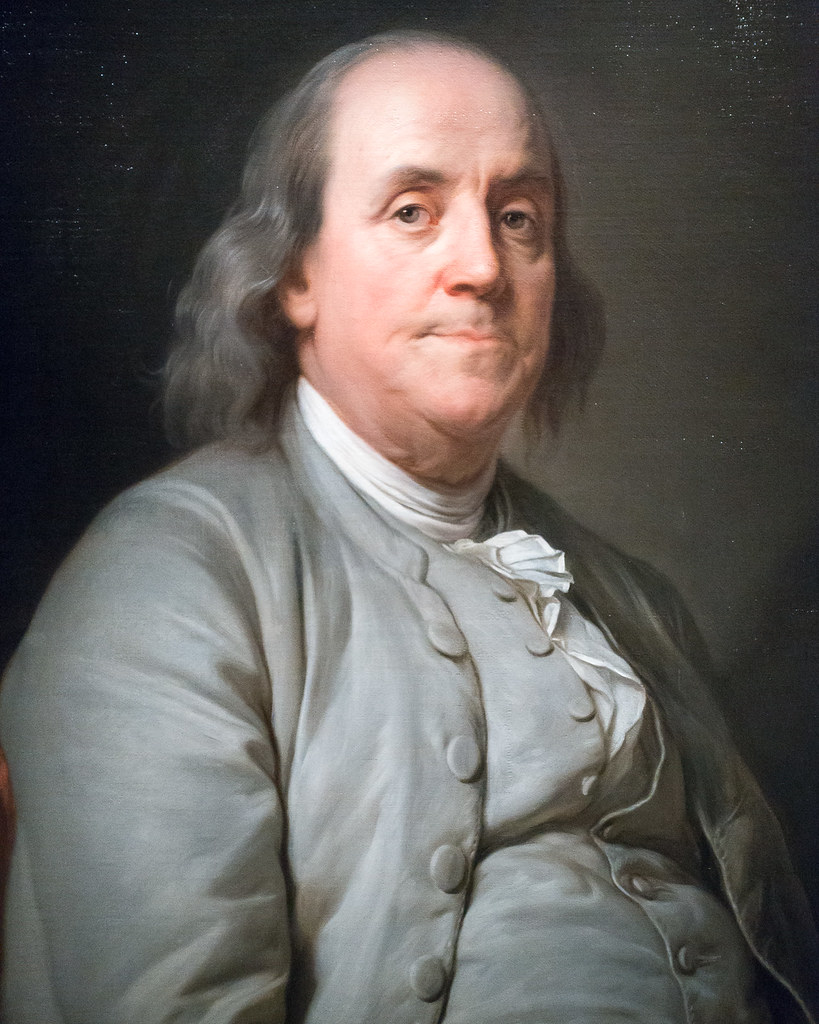 “The bitterness of poor quality remains long after the sweetness of low price is forgotten”
Benjamin Franklin
Innovations / Developments
Paving grade / pen bitumen
Hard paving / multigrades
Polymer-modified bitumen
Warm mix
Bio-based binders
Long life binders
Recycling binders
Foam mix
Cold mix
Combination of technologies
Binder innovations mirrored by asphalt innovations
[Speaker Notes: First references for each system?]
Benefits of Innovation
Temperature susceptibility
Polymer-modified bitumen 
Flexibility
Polymer-modified bitumen 
Stiffness
High modulus binders
Durability
Long life
Longer life asphalt
Application temperature
Warm mix, cold mix
Longer life asphalt
Reduced environmental impact
Effective use of raw materials
Recycling, secondary materials,bio-based binders
Reduced environmental impact
Lower carbon materials
Reduced environmental impact
[Speaker Notes: PIARC World Road Association review 2019 
4 major categories: recycled asphalt, lower production temperatures, upgrading material at end of life
Increasing use of recycled / secondary materials, Increasing polymer use. Increasing biofuels . Increasing warm-mix
Biofuel reduction up to 60% CO2
Rolling resistance
Innovations are aligned in bitumen & asphalt]
Durability
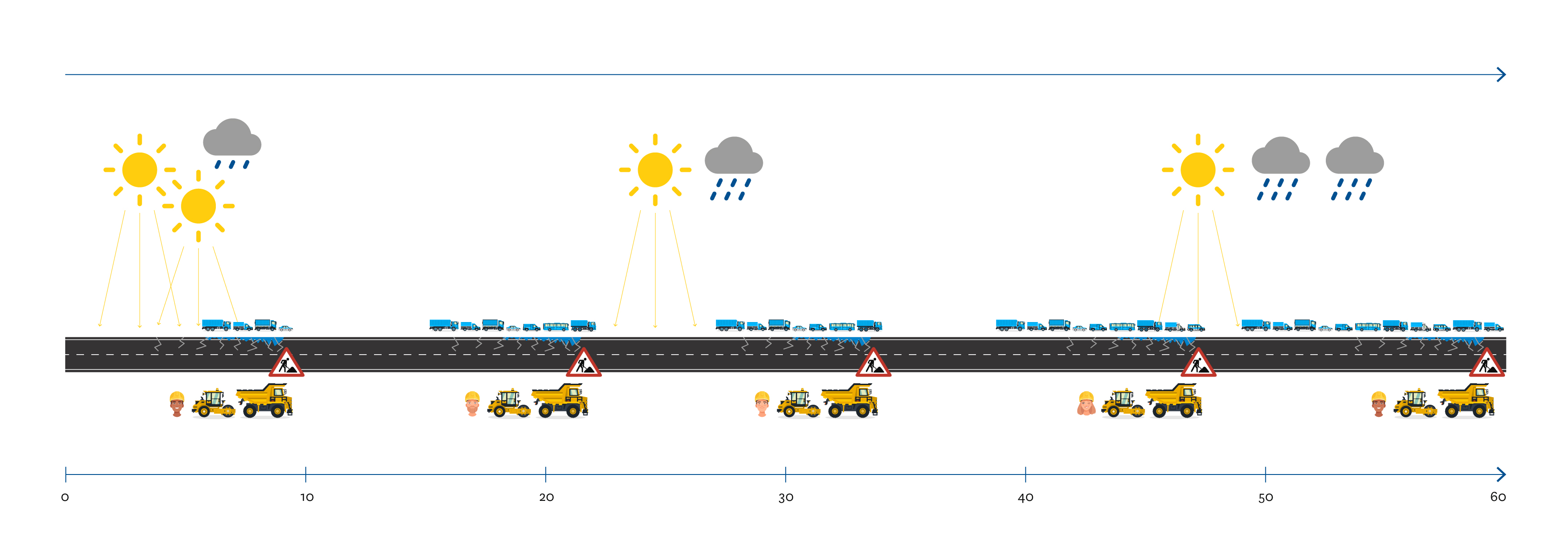 Air, uv, moisture damage
Increasing traffic
Increasing HGVs
Electric HGVs
Platooning
Climate change
Warmer & wetter?
Surface deformation & cracking
Deterioration & failure
Possibility of 5 maintenance interventions
[Speaker Notes: Possibility of maintenance every 10-12 years]
Durability
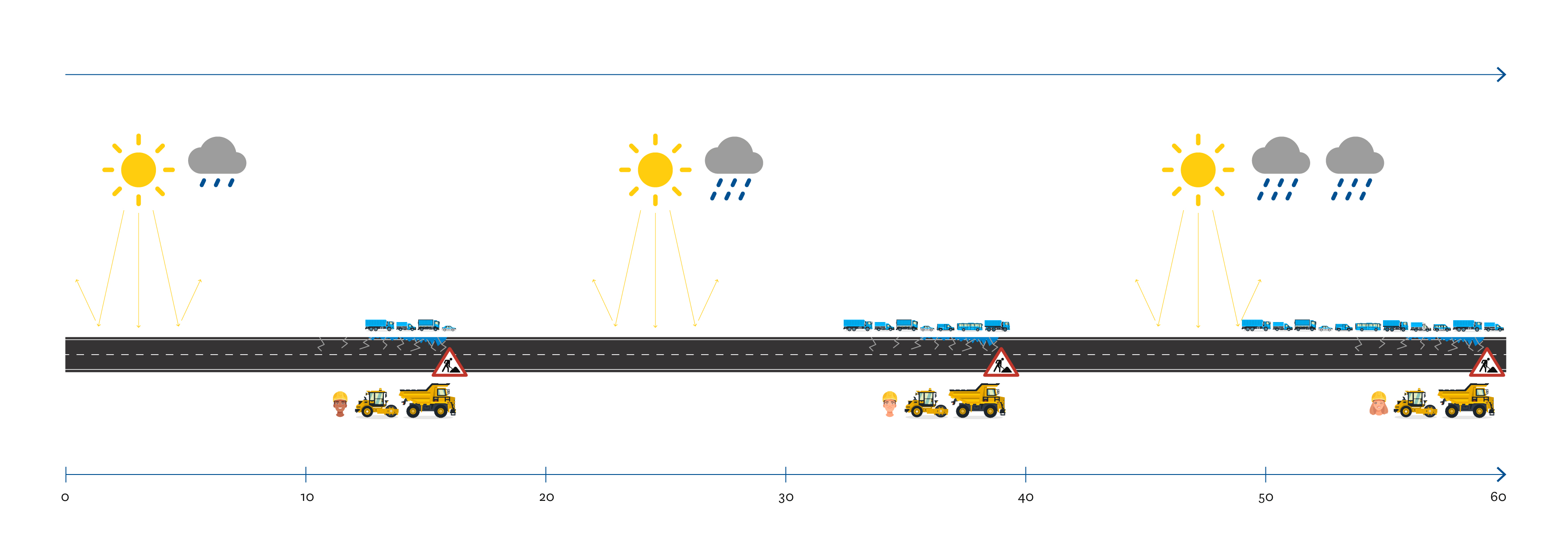 Longer life construction
Possible reduction to 3 maintenance interventions
Longer-life binders
A2, A34, A43
Reducing Carbon Impact
Lower carbon binders
Biogenic components
Plant-based materials
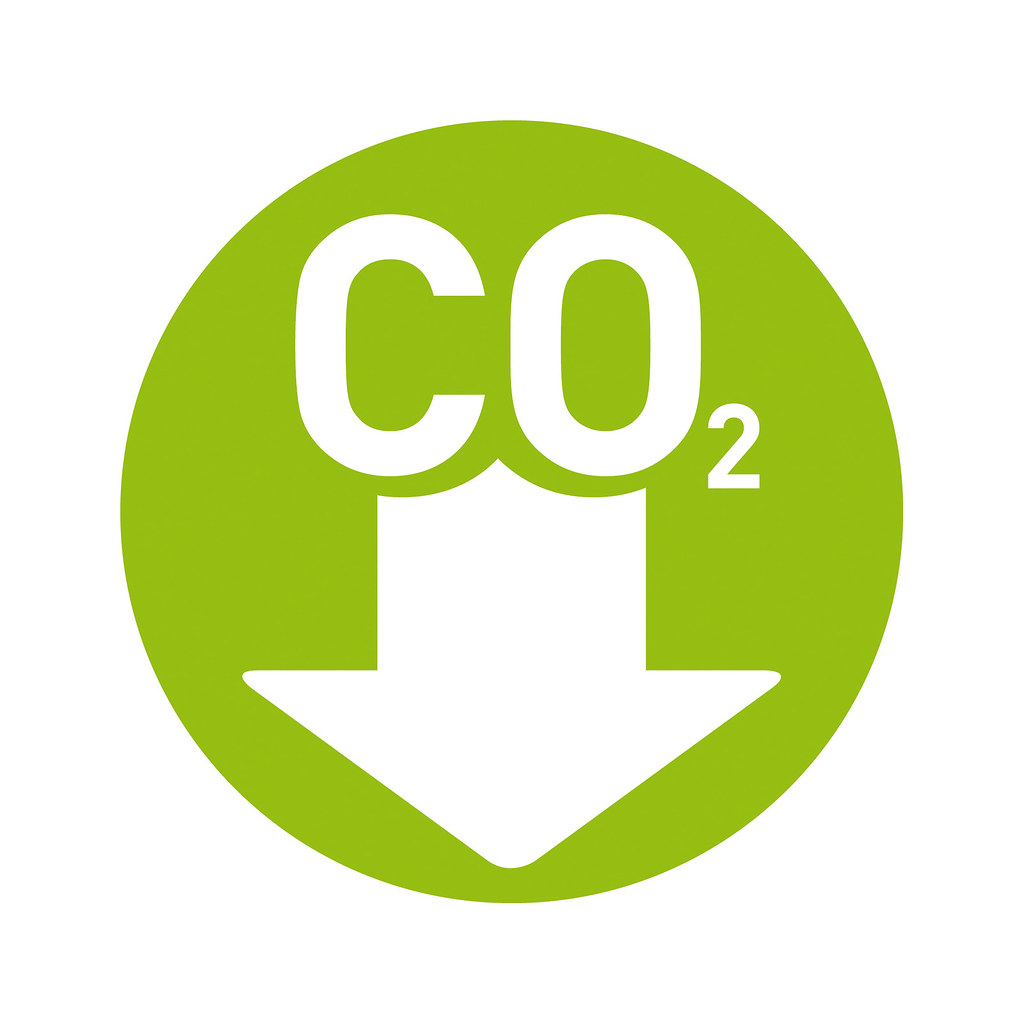 A30, A452, A92
[Speaker Notes: Effect of calculation method / perspective etc]
Reducing Temperature
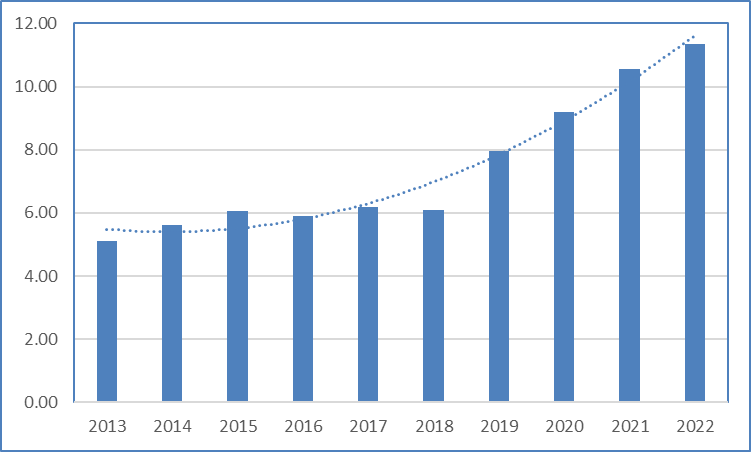 Stack gas emission reduction
Job-site emission reduction
Less binder ageing
Less thermal stress
A better working environment
Warm mix technology growing
Foam mix technology growing
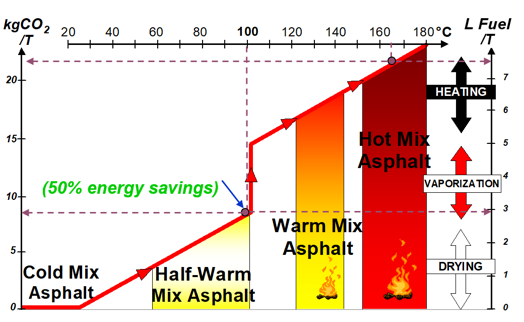 [Speaker Notes: Using warm mix is not just about the temperature
Now in SHW
Now in BS 594987
Figures how warm mix increase in Europe. Much greater adoption in USA]
Climate Change
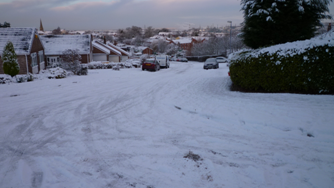 2010
2007
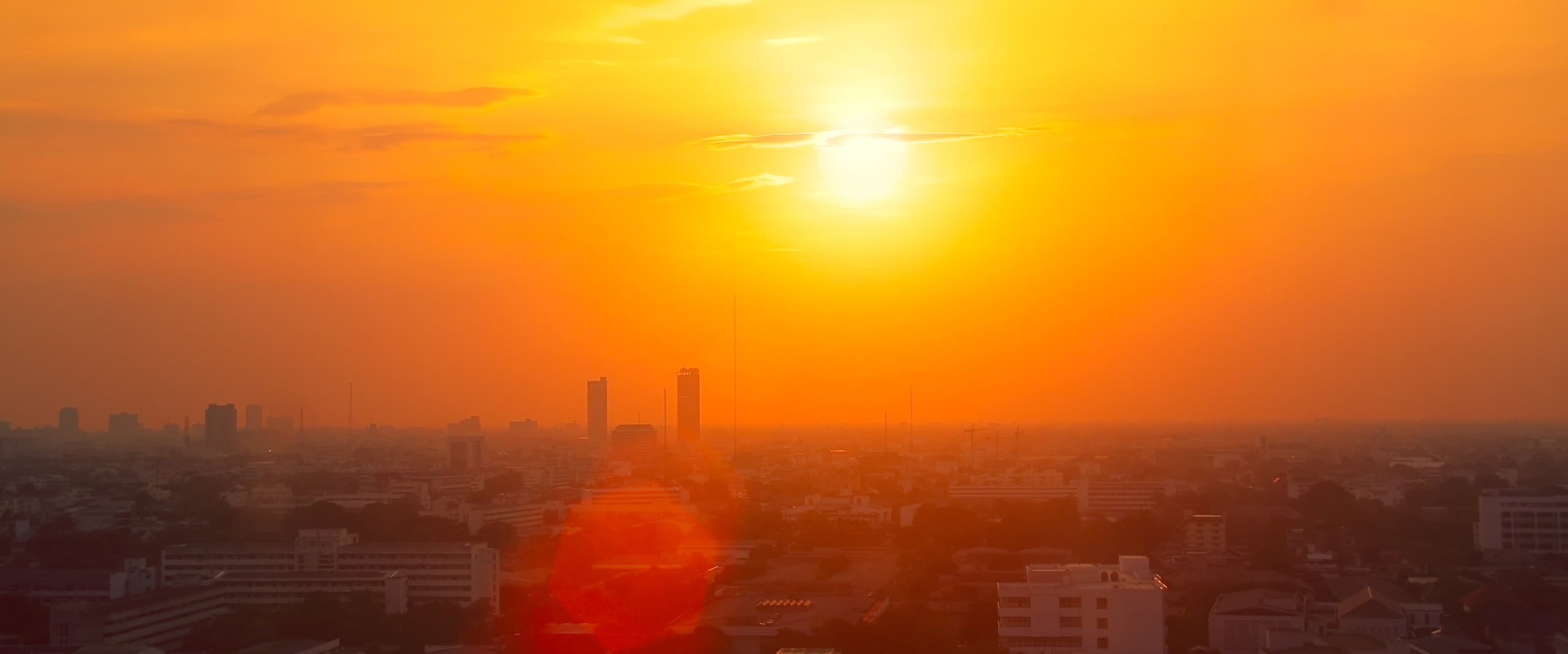 2022
[Speaker Notes: Climate is changing. But in what way? Less on global warming more on overall change.
More flooding – pavements under water for days / weeks (Ian Walsh anecdote)
Record low: -27C 1995
Record high: 40.3C 2022]
Temperature Susceptibility
Glassy
Soft
Brittle
Viscous
Fretting
Rutting
Temperature Susceptibility
Glassy
Soft
Brittle
Viscous
Fretting
Rutting
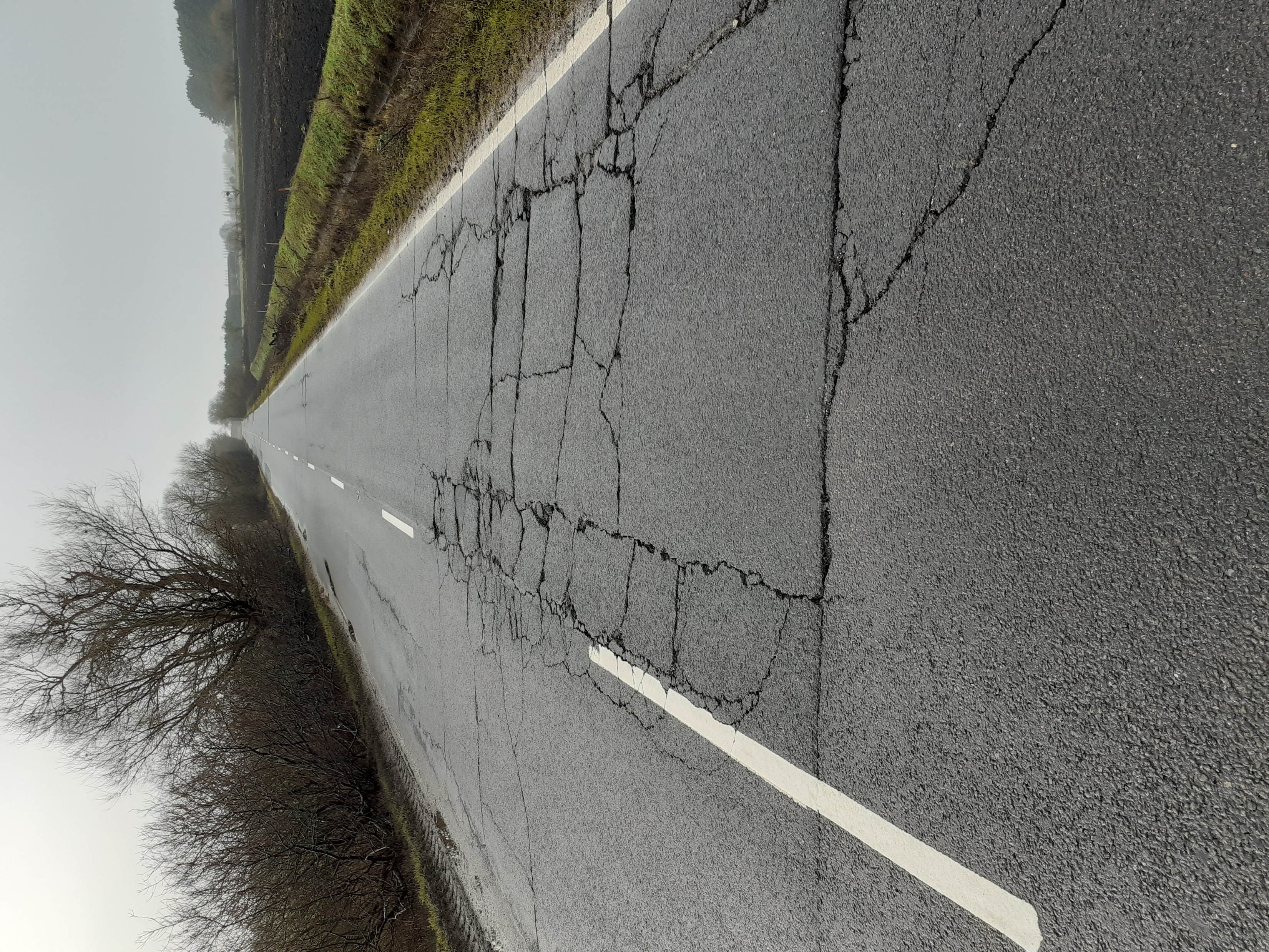 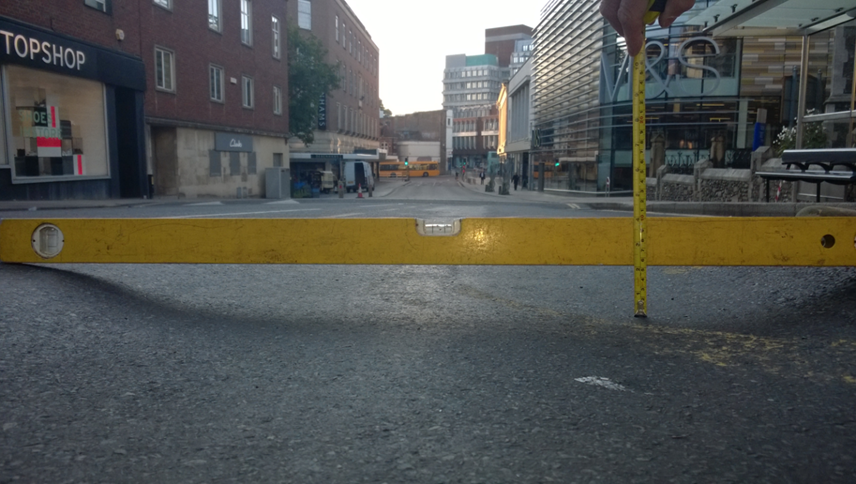 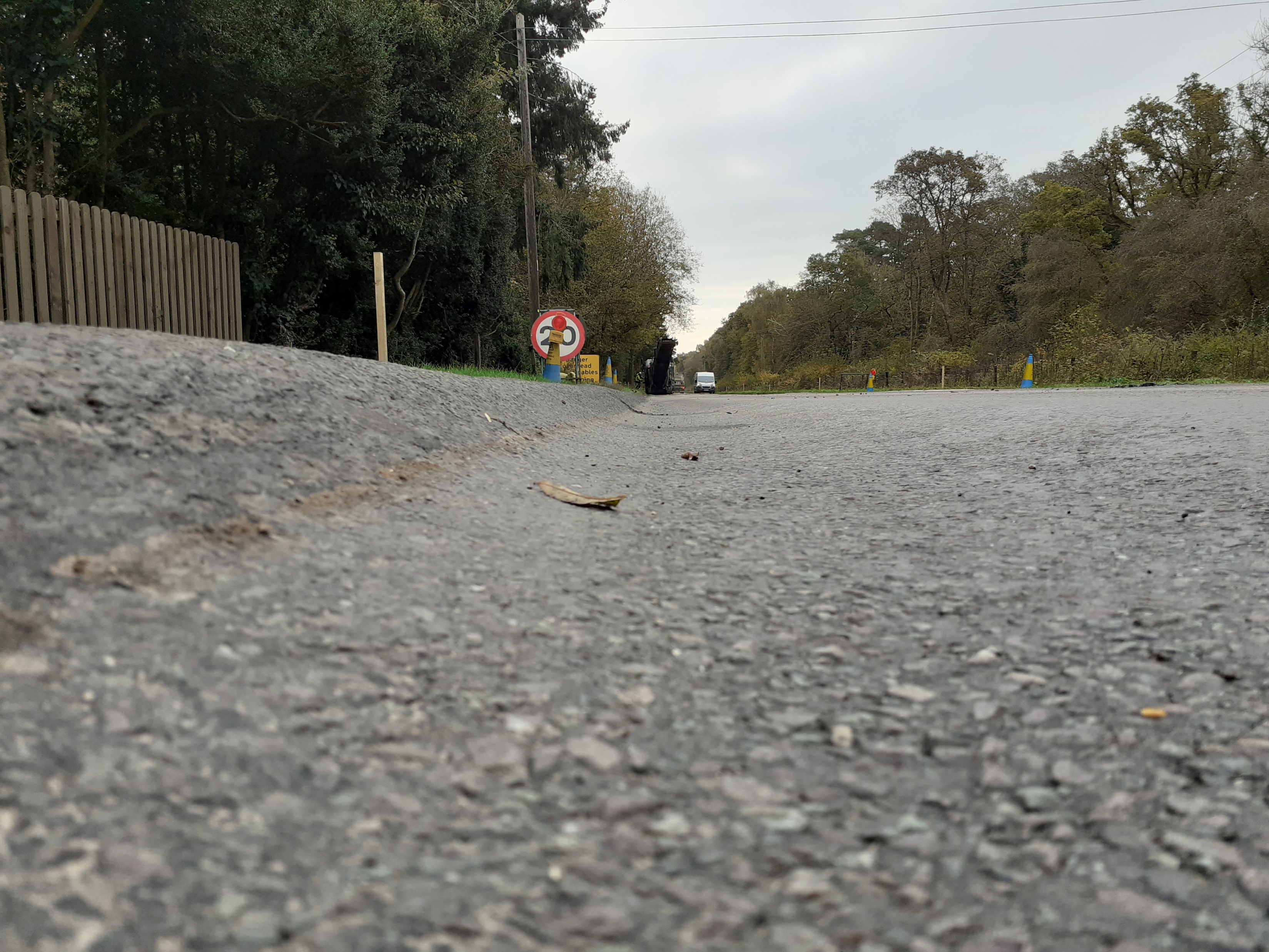 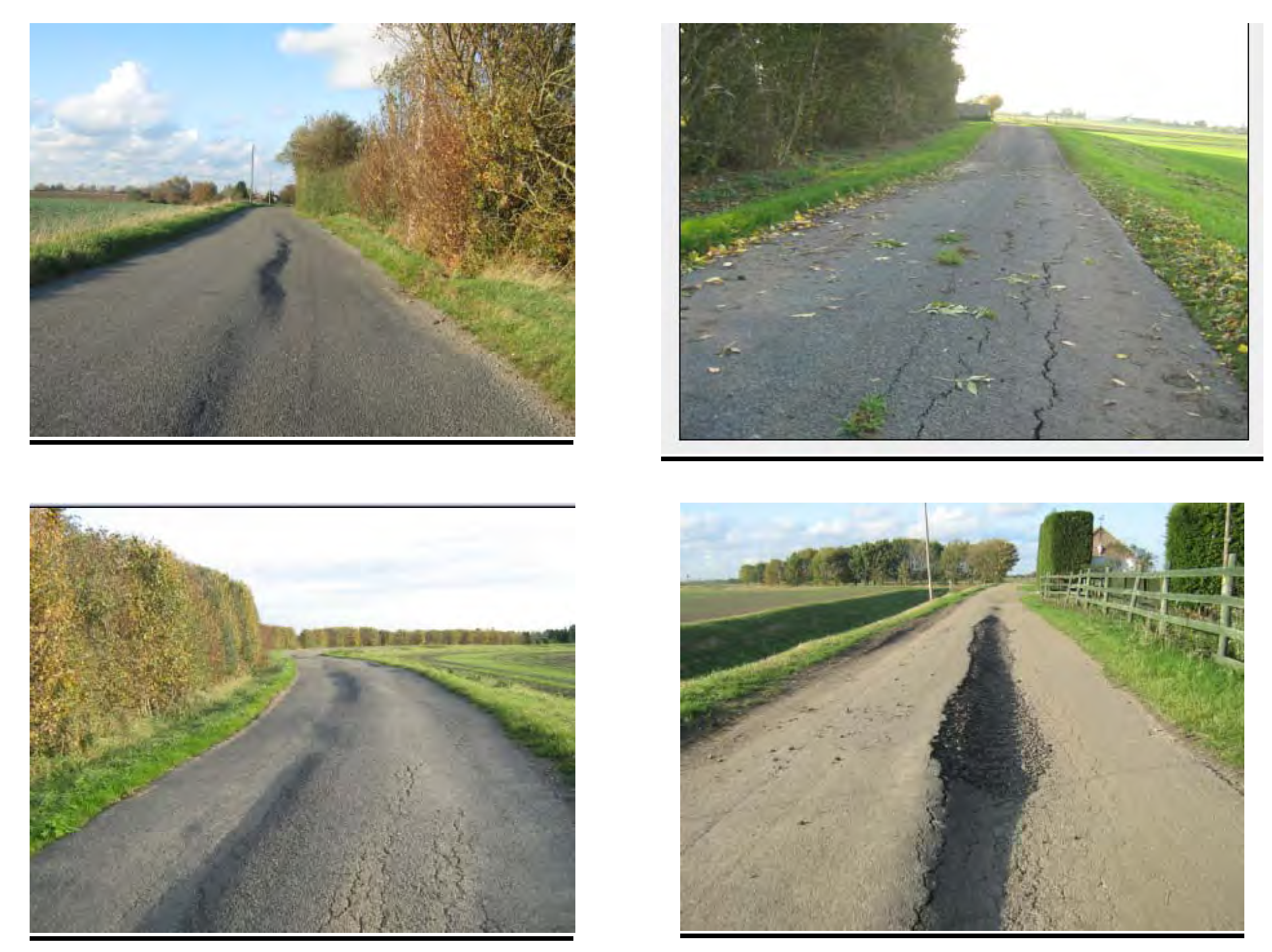 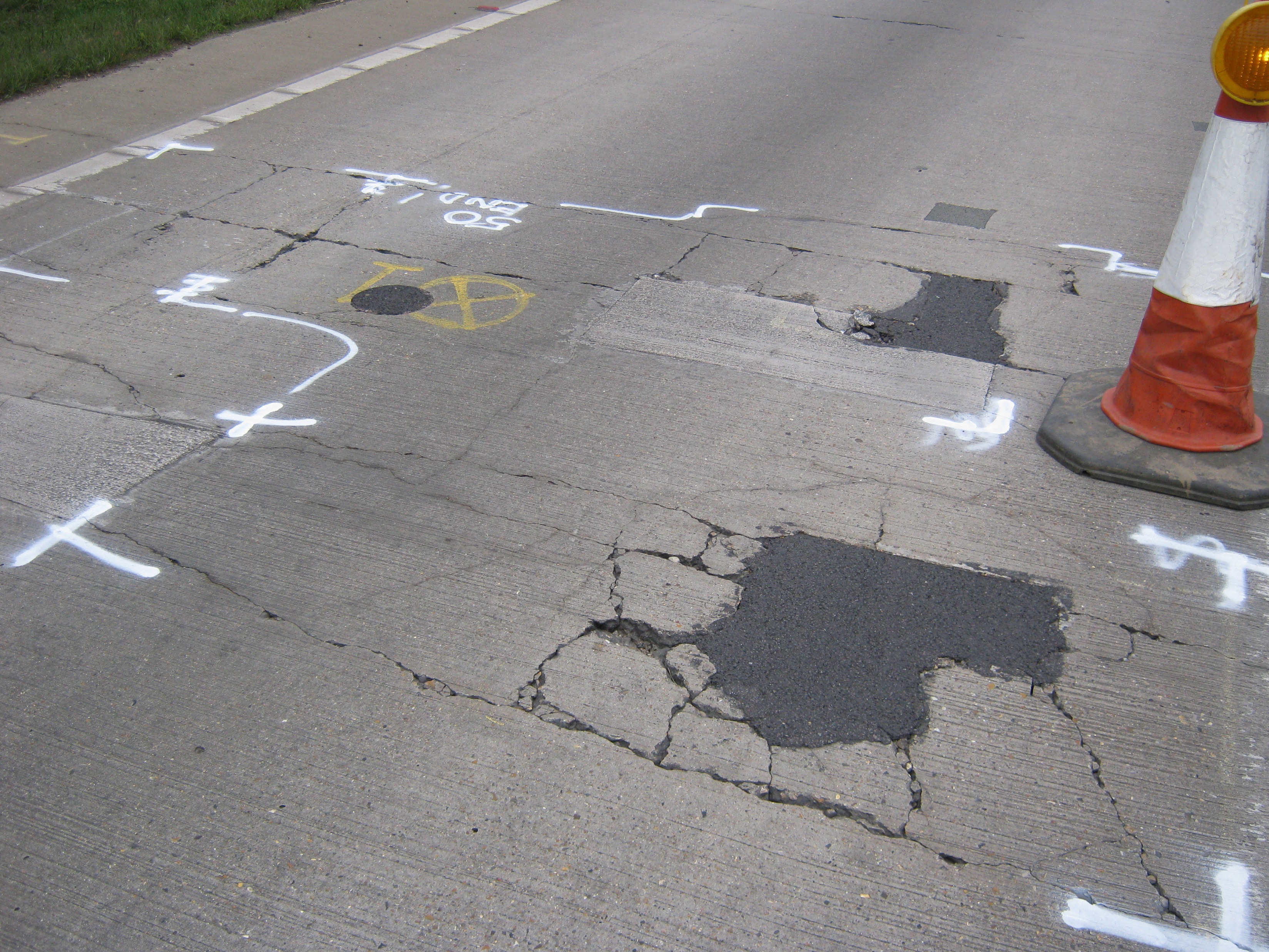 [Speaker Notes: Picture of road failure on A140]
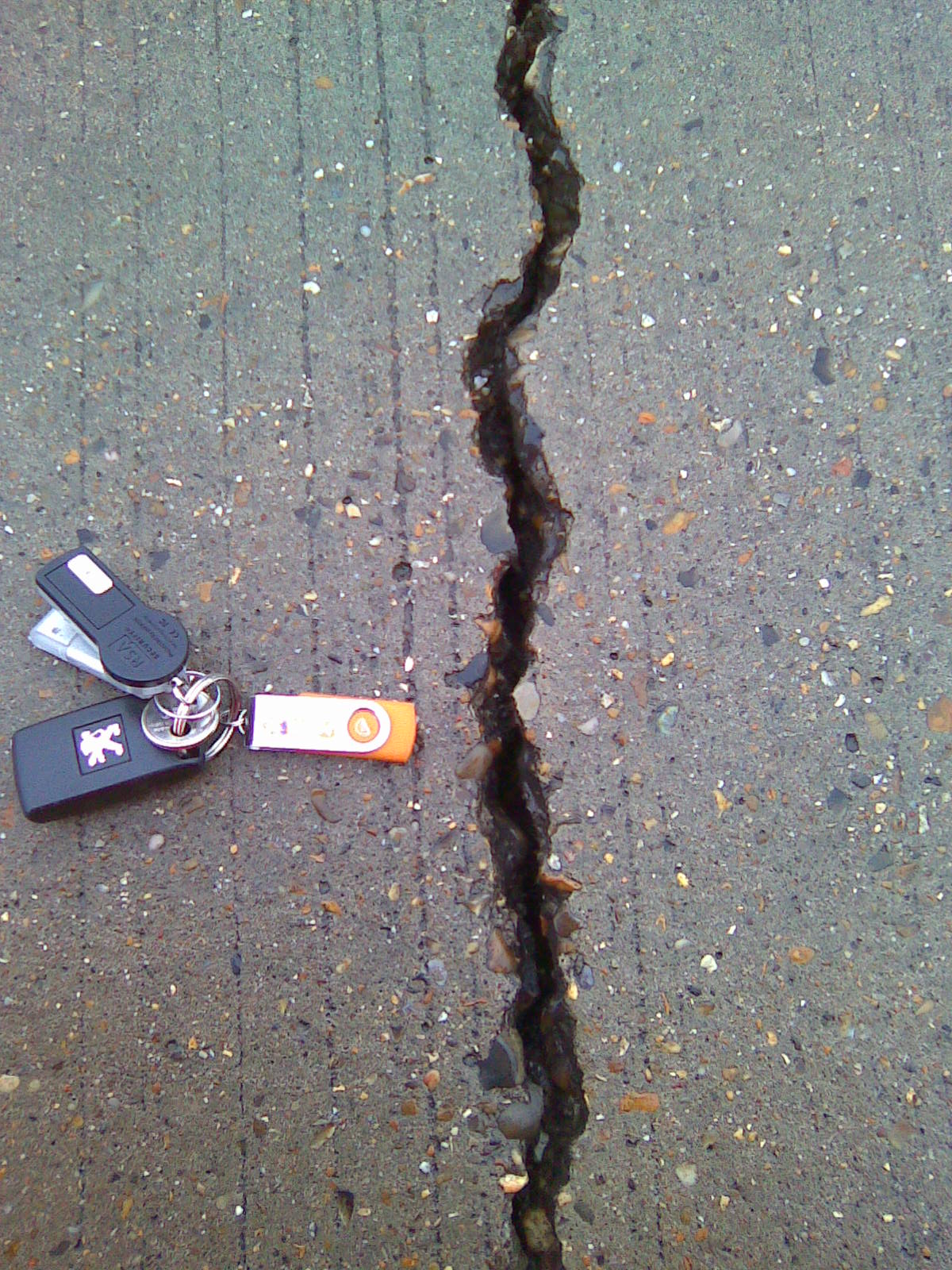 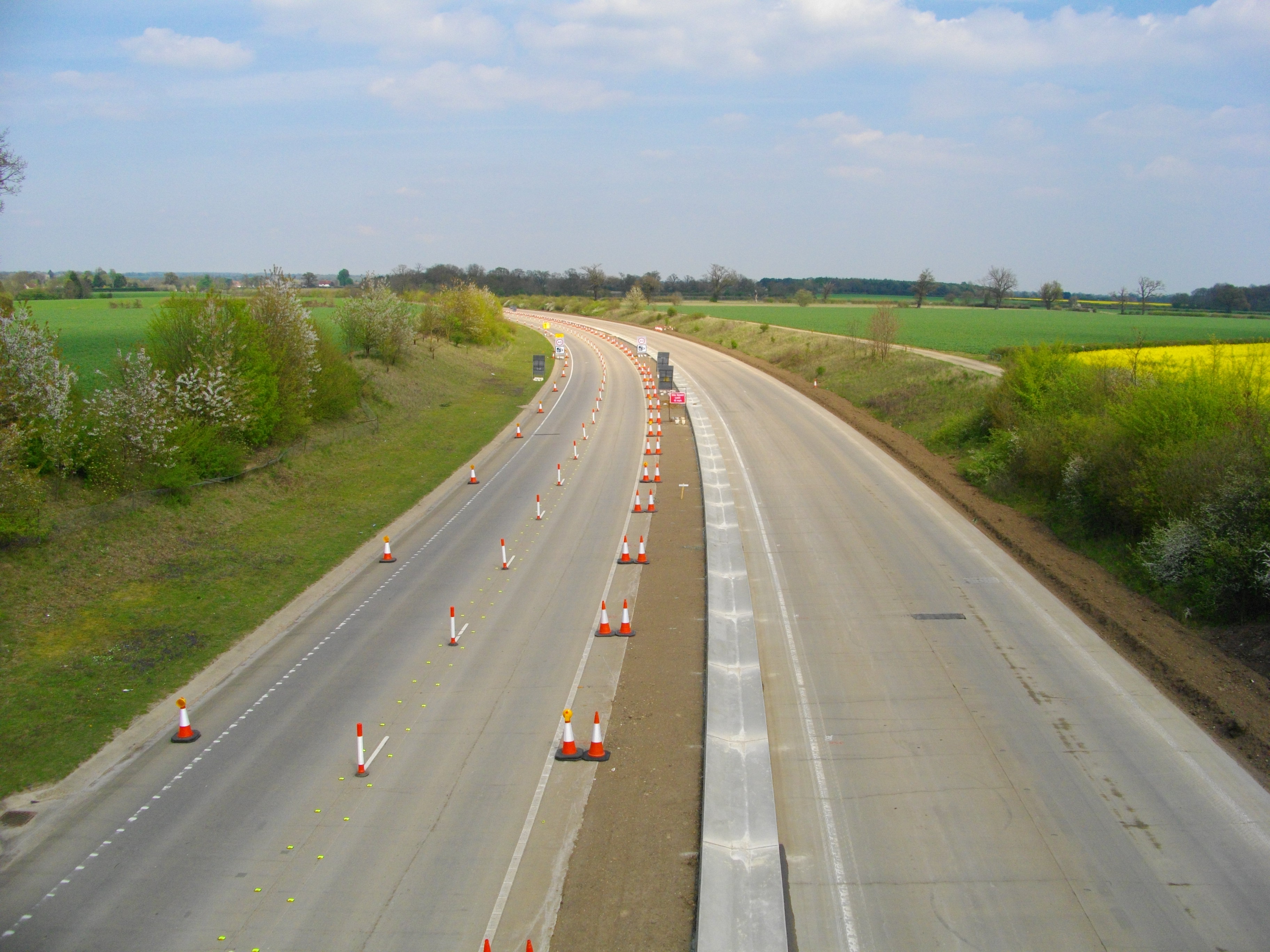 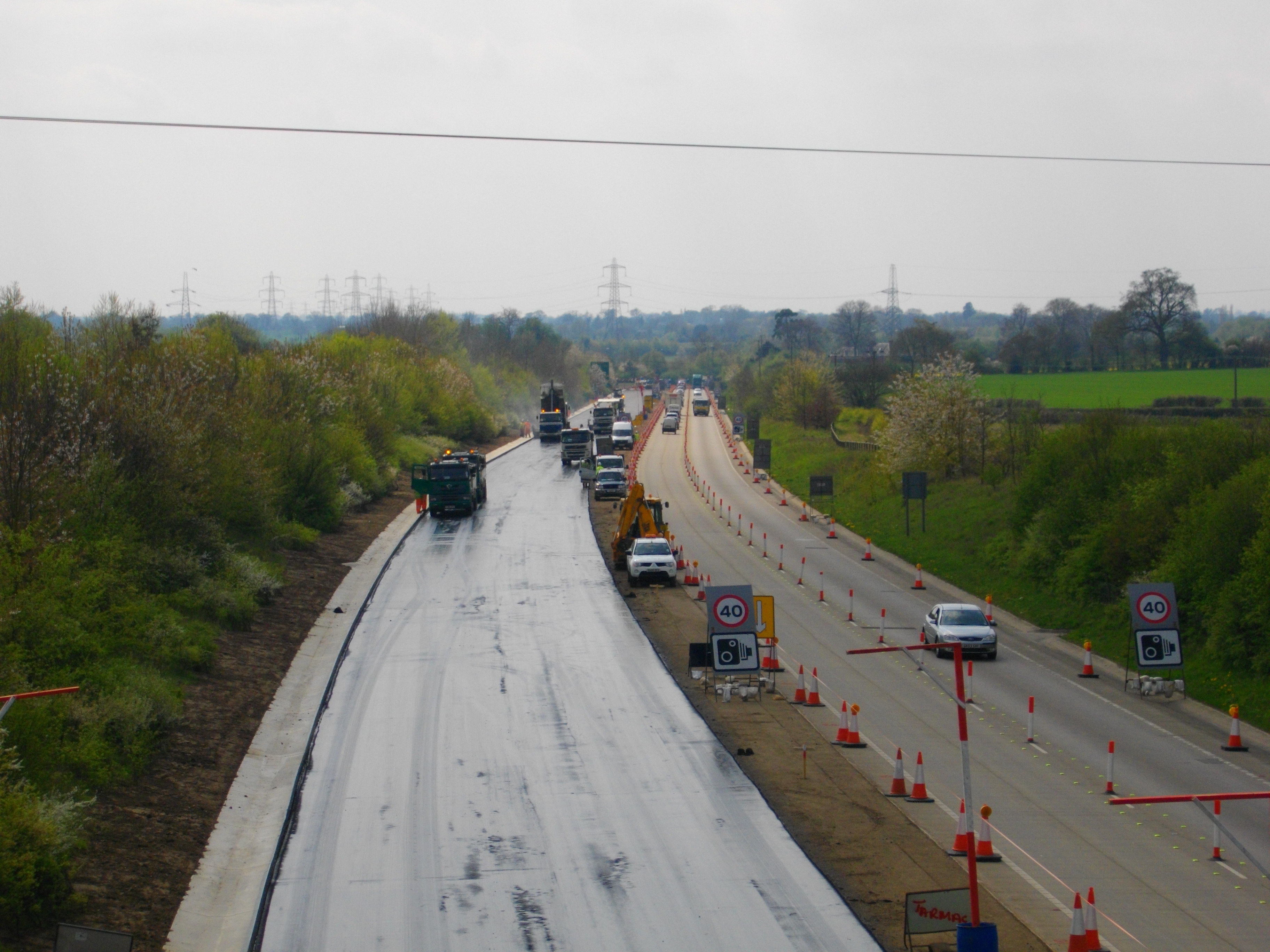 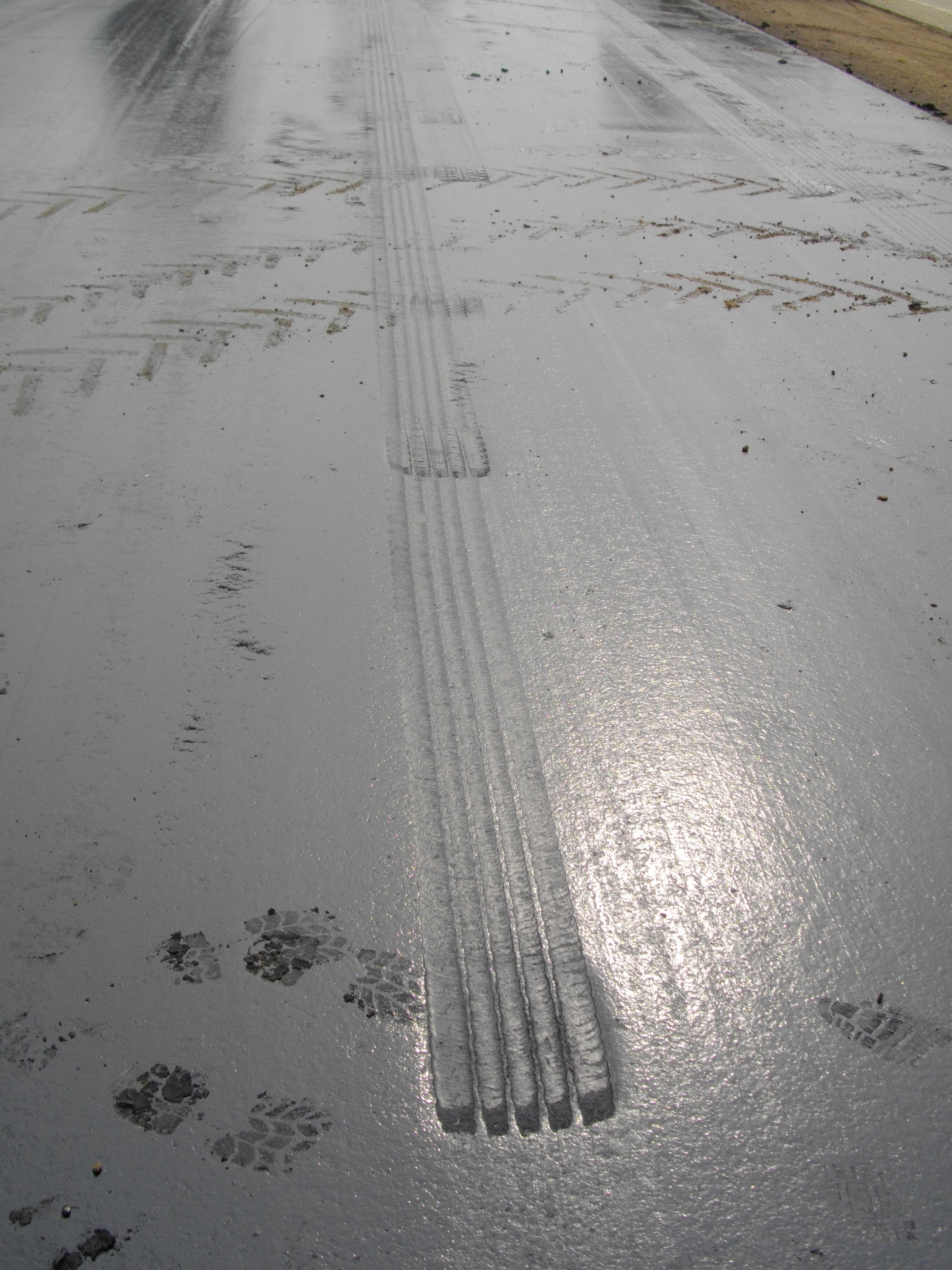 Thermocouple
10mm SMA to PD6691 with PMB Binder
Thermocouple
50/20 HRA binder course with PMB binder
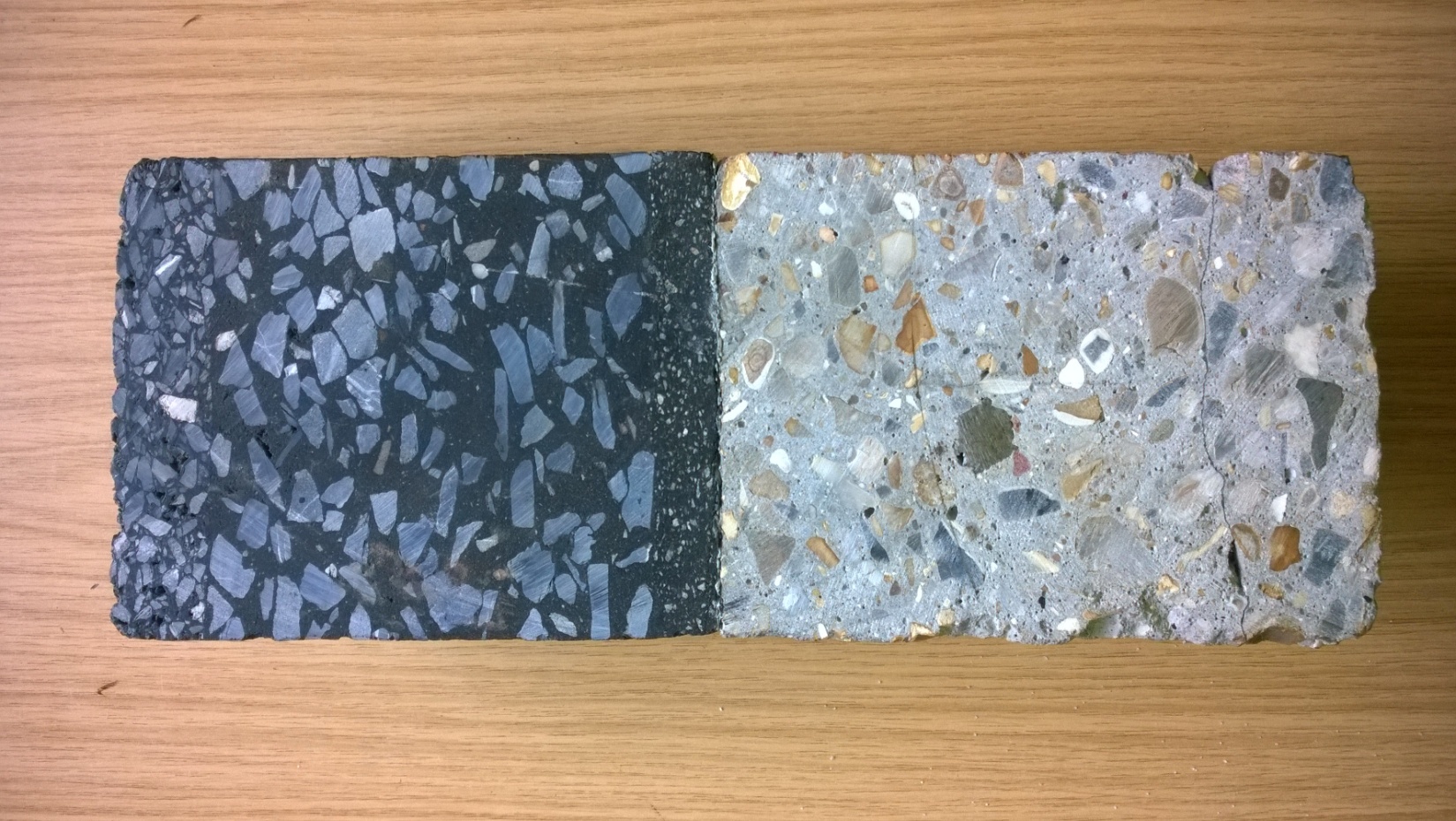 Thermocouple
Bituminous, Stress Absorbing Membrane Interlayer with a PMB binder
Thermocouple
Continually Reinforced Concrete Pavement, 20mm Flint Gravel
Thermocouple
Hydraulically  Bound Material, 20mm gravel (Probably CBM 4)
[Speaker Notes: SO how do we know that we're not wasting our time with some of the things i've just mentioned
Changing Climates and temperatures are very relevant the pavement design 
During the construction work at scole we placed thermocouples in the pavement as it was being built.
To see if  road temperature affect the pavement, or if they will in the future
And to look at How far temperatures penetrate below the surface?]
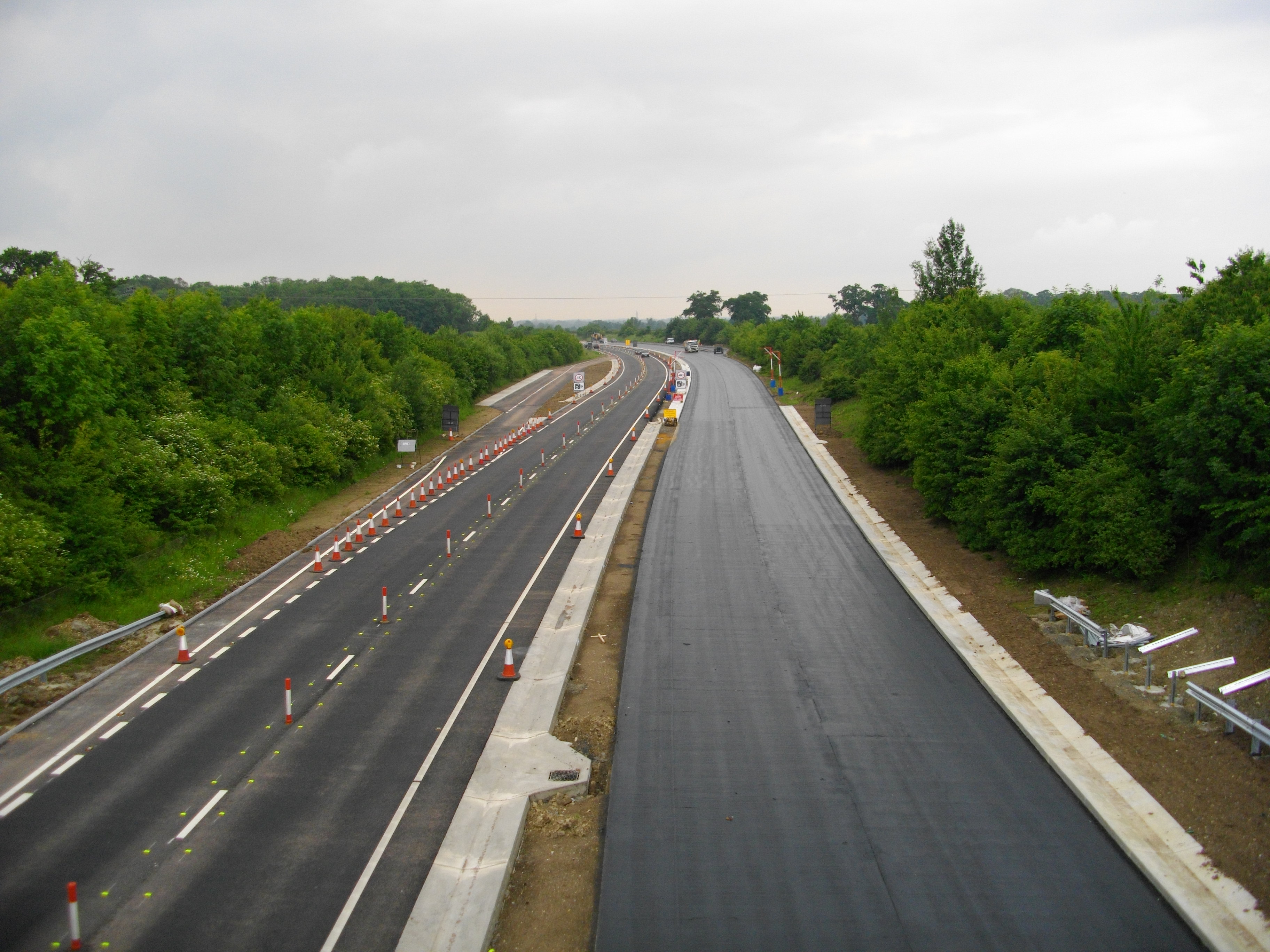 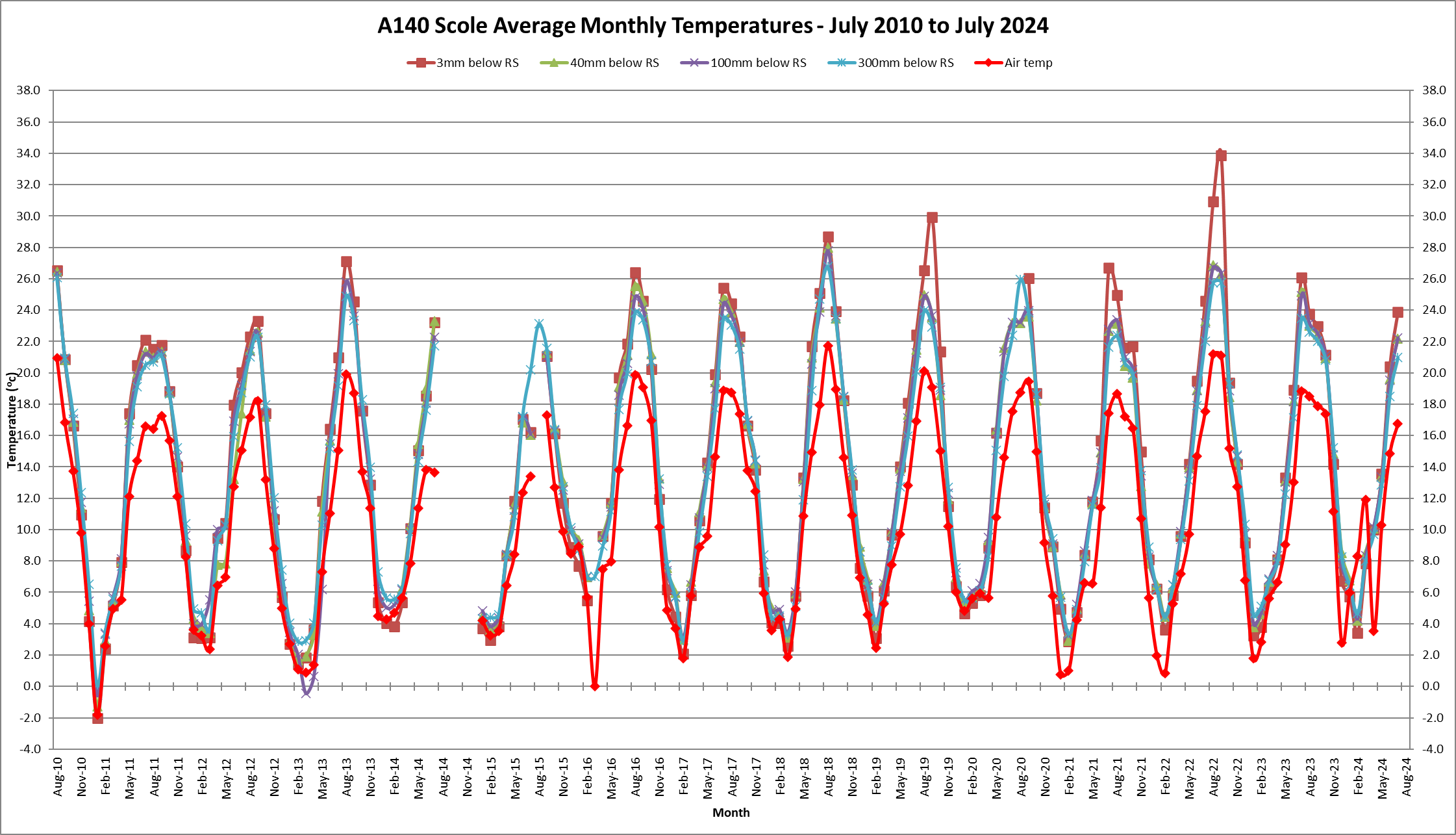 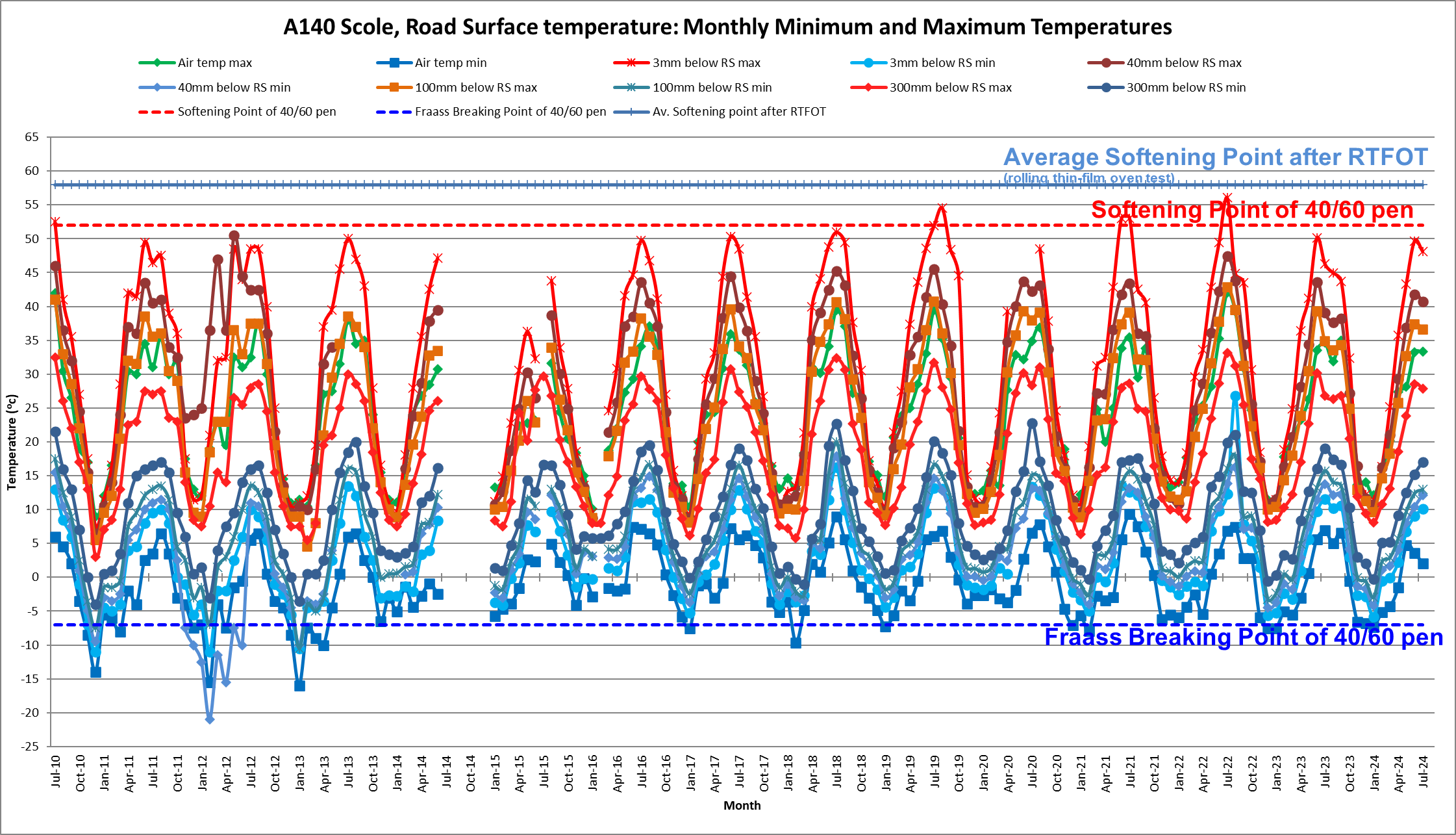 A470 Dolwyddelan, Wales
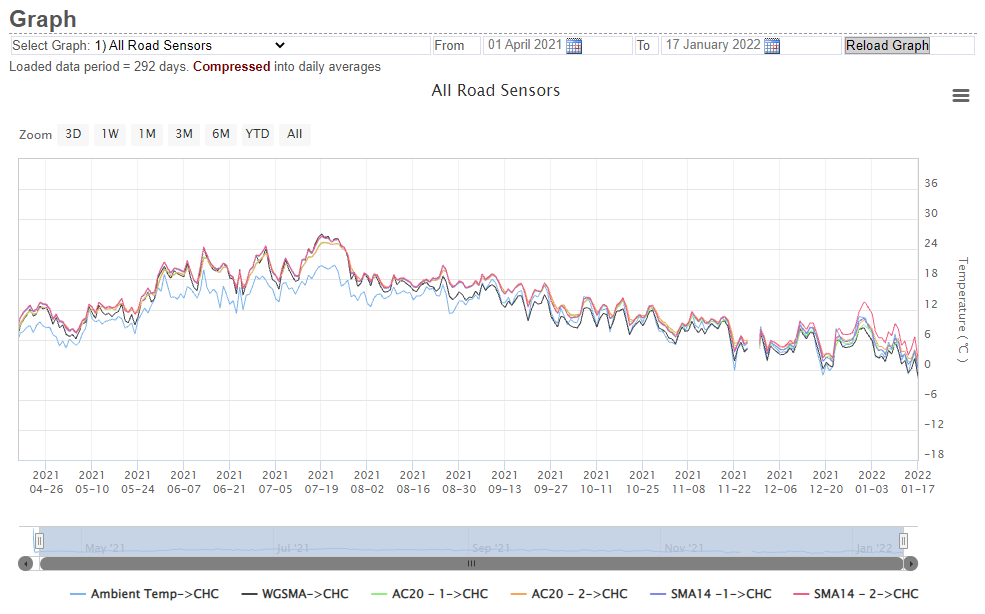 Data Courtesy of the Welsh Government
[Speaker Notes: 40mm WGSMA
60mm SMA 14
80-100 AC 20 (slate waste bin/base)]
Temperature Susceptibility
Glassy
Soft
Brittle
Viscous
Fretting
Rutting